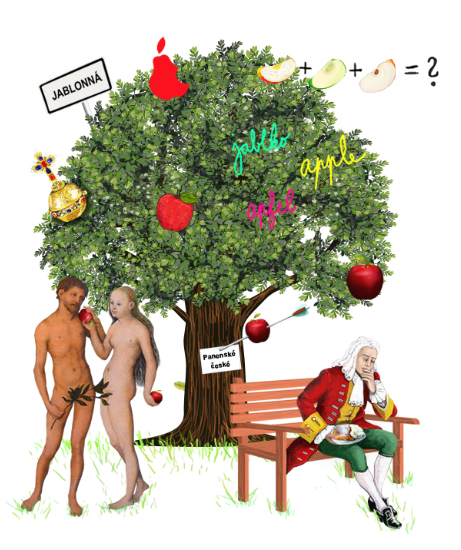 Společenství praxe
Václav Bendl

Matematika a rozvoj digitální gramotnosti
Práce s daty a využití digitálních technologií
Digitální technologie a RVP
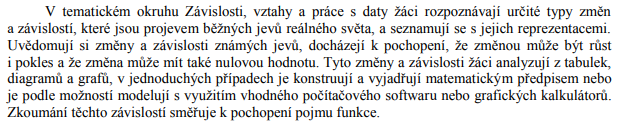 Digitální technologie a RVP
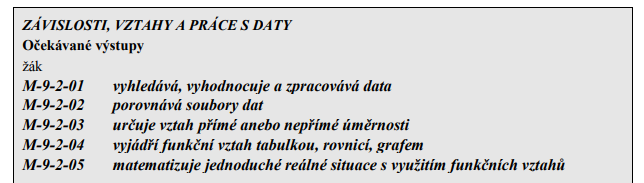 Kde data brát a jak je zpracovat?
Zdroje dat vhodné do výuky
1. vlastní data

2. online zdroje dat
Jak získávat vlastní data
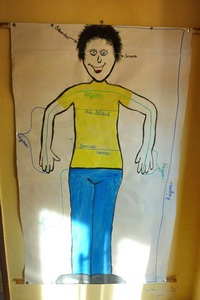 1. měření:

Aktivita Průměrný deváťák
Jak získávat vlastní data
2. Využití dotazníků 

např. Google formulář, Microsoft Forms...
Zkusíme si vytvořit a vyplnit formulář:
https://forms.gle/Eti4okH4irCtnuEHA
Online zdroje dat
Jak jsou na tom oficiální zdroje?
Český statistický úřad

Ročenka + výukové lekce

https://www.czso.cz/csu/czso/skolni-statisticka-rocenka-n-japv8r6suy
Online zdroje dat
Český statistický úřad Minisčítání:

https://www.czso.cz/csu/miniscitani/domov
Online zdroje dat
Český statistický úřad Animované grafy:

https://www.czso.cz/csu/czso/animovane_stromy_zivota
Online zdroje dat
Online zdroje dat pro výuku:
http://simandl.asp2.cz/Index.aspx
Podpora budování kapacit pro rozvoj základních pre/gramotností v předškolním a základním vzdělávání - Podpora práce učitelů (PPUČ) je financován Evropskou unií.